中国画与油画
白茫洲小学
  沈楚权
教学目标：
1. 通过欣赏、比较中国画和油画的经典作品，使学生初步认识中国画和油画的不同形式特点，表现上不同的侧重点和审美的不同着眼点。
2. 通过了解中国画和油画两大画种产生和发展的简要文化背景，了解中国画和油画所反映的不同民族特色。
3. 提高对美术的认识，关注世界多元文化。
请思考：这两幅绘画个属于哪个分类？
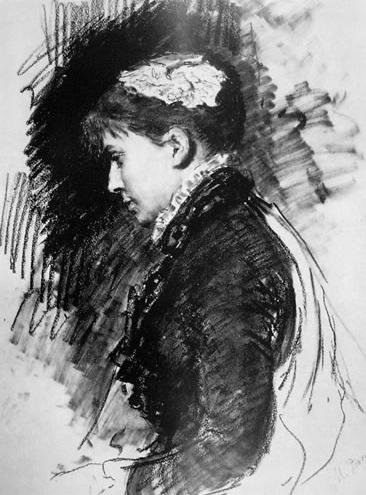 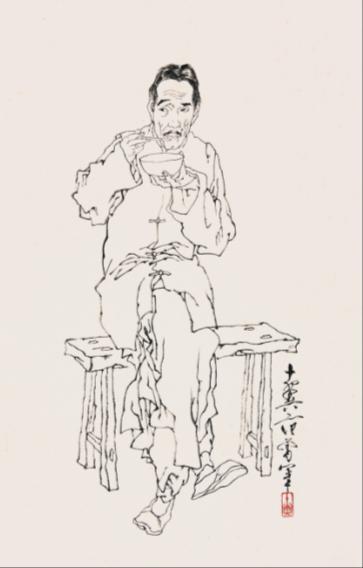 传统的中西方绘画
1、中国传统国画的艺术特征：如重视以线条作为造型的主要手段，强调笔墨变化，讲求点线面构成，采用散点透视处理空间，画面追求情趣等文人气质；
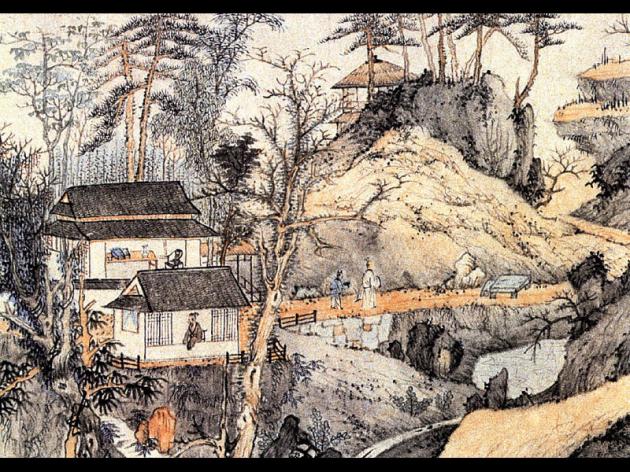 疏泉洗砚图   清代    弘仁
2、中国画的空间处理也比较自由灵活，既可以用“以大观小”法，画重山叠嶂，也可以用“走马看山”法，画长江万里，打破了时空观念的限制，使画面产生一种时间艺术的“流动美”。
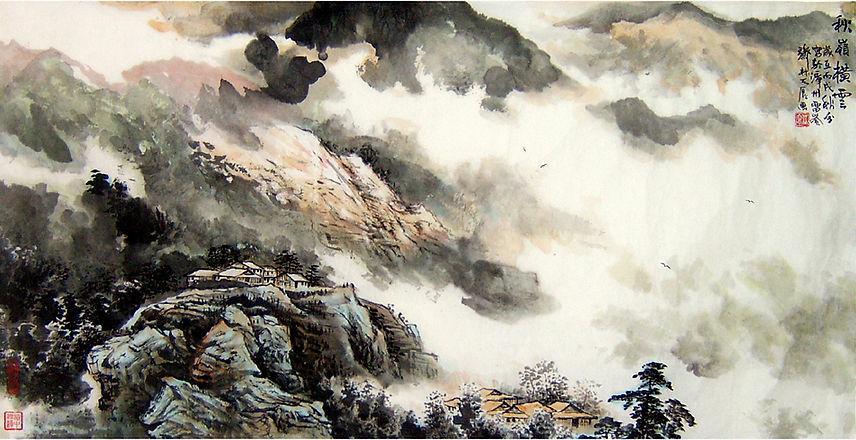 3、中国画是融诗、书、画、印于一体的综合艺术，富有东方特色的艺术情 趣。画中诗的介入强化了中国画艺术语言的表现力。
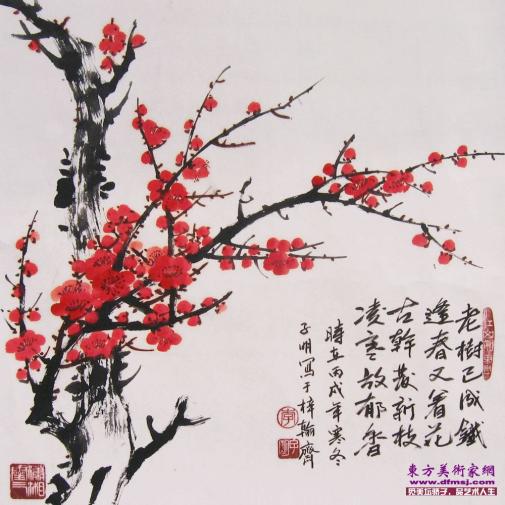 中国画主流是崇尚传神写意，但在北宋时期，也曾经追求过对自然的写实摹画。
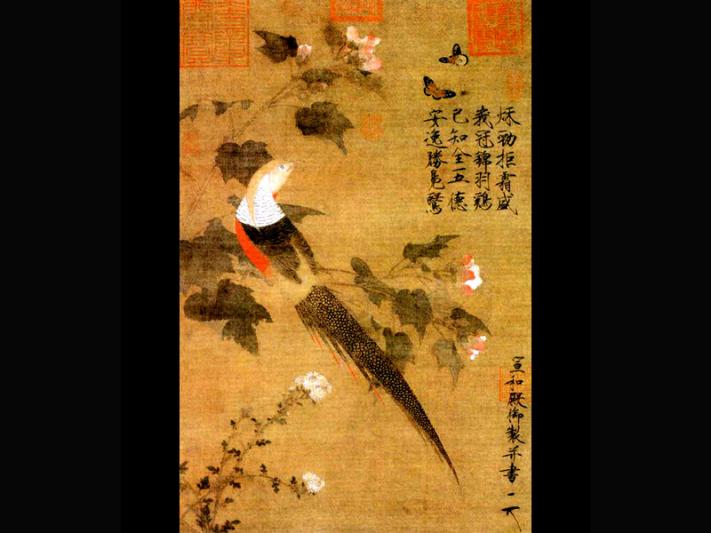 芙蓉锦鸡图 宋代 赵佶
油画作品的选用充分体现了西方传统油画重明暗、重色彩、重造型、重空间、重焦点透视、重真实再现这样一些主要特征。
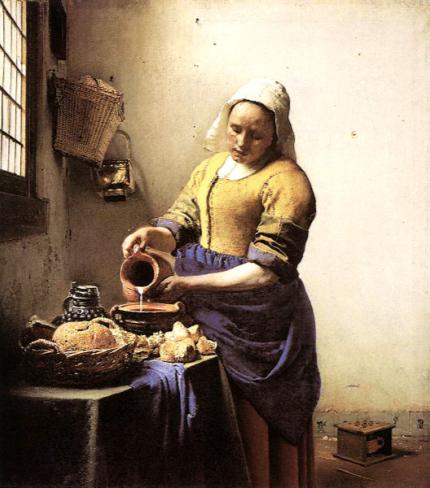 沃尔特拉附近的风景   柯罗（法国）
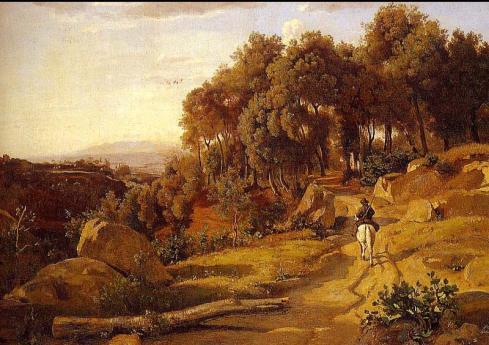 倒牛奶的女佣 维米尔（荷兰）
19世纪末西方油画发生了根本性变化。油画不再以模仿自然、再现自然为艺术创造原则，艺术家将油画形式作为表现自己精神与情感世界的媒介，以想象、幻想等方法构造作品。
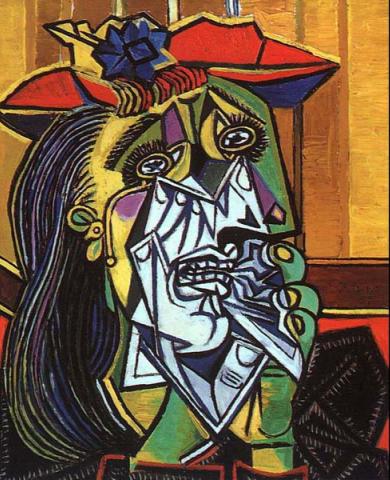 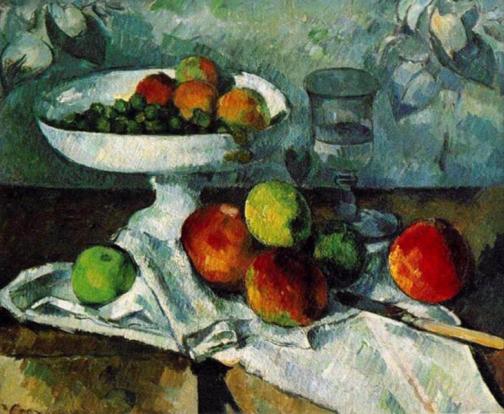 水果盘、杯子和苹果 塞尚（法国）
哭泣的女人  毕加索（西班牙）
从印象派开始，对主观情趣的体现逐渐成为近现代画坛的主流。
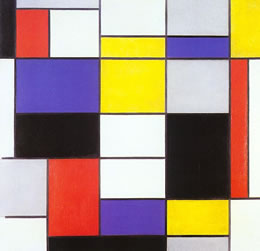 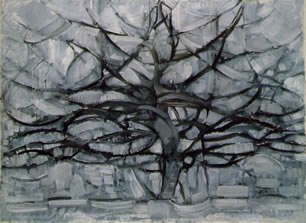 西画对自然是一种赞美的态度。中国画对自然是一种“ 探求本质”的精神。
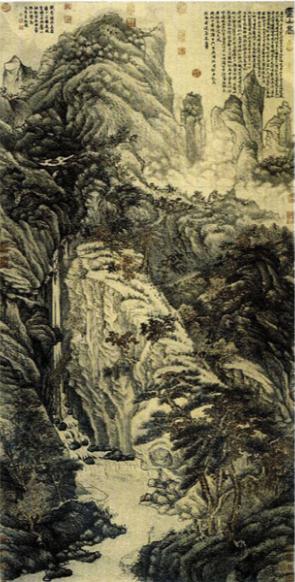 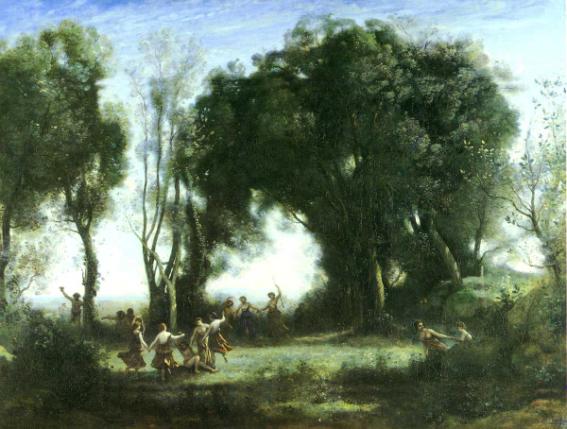 庐山高图 明代 沈周
法兰西风景画家科罗-林中的舞蹈
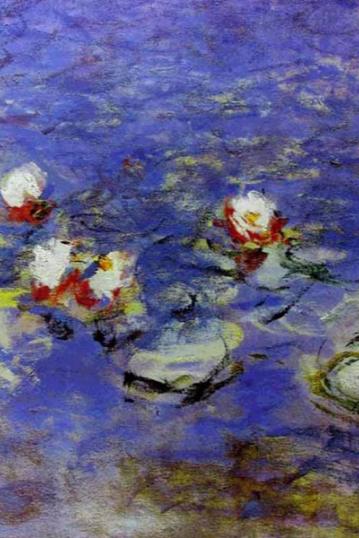 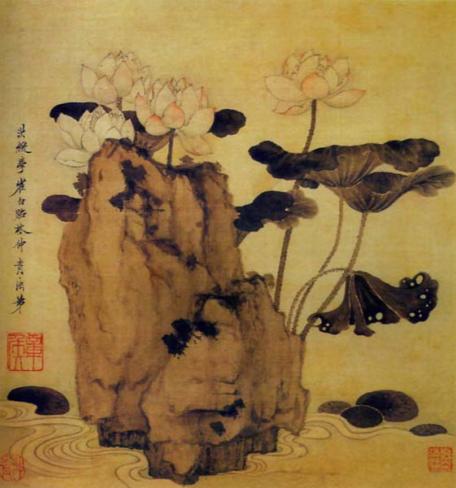 睡莲 莫奈（法国）
莲石图册页 明代 陈洪绶
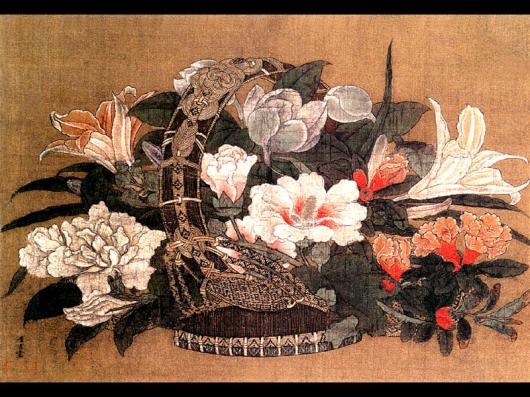 花篮图 宋代  李嵩
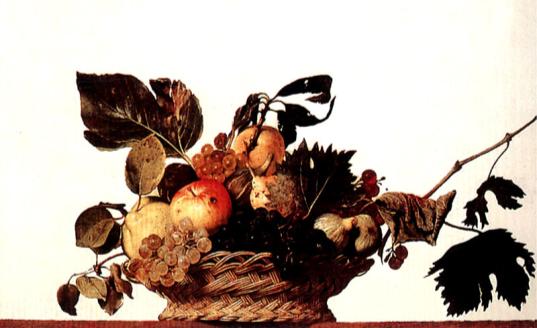 水果篮 卡拉瓦乔（意大利）
现代绘画
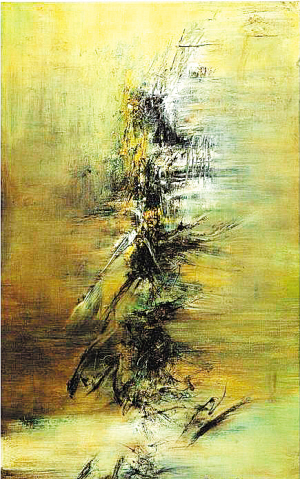 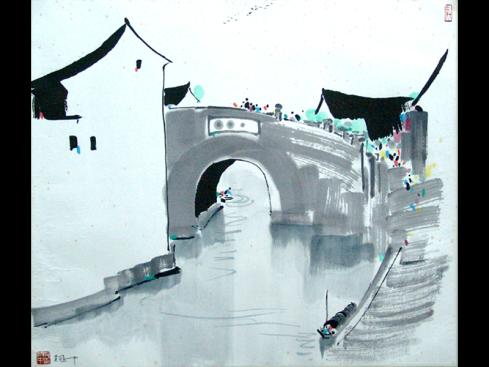 江南小景 现代 吴冠中
高贵的朦胧
油画的工具和材料
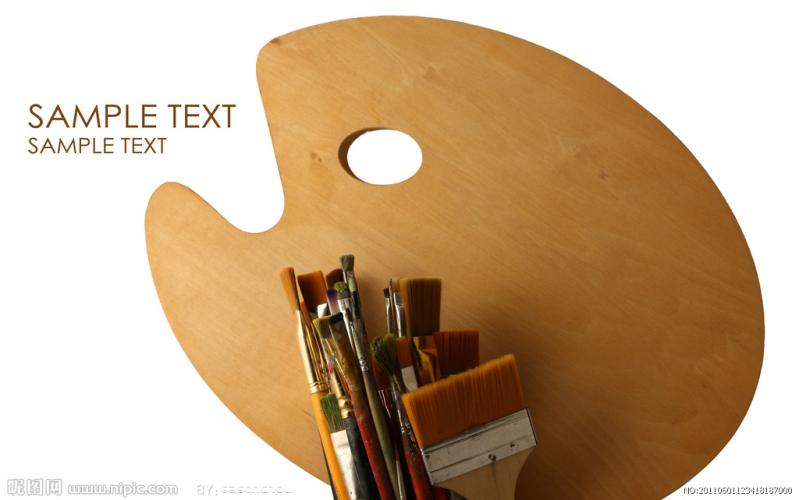 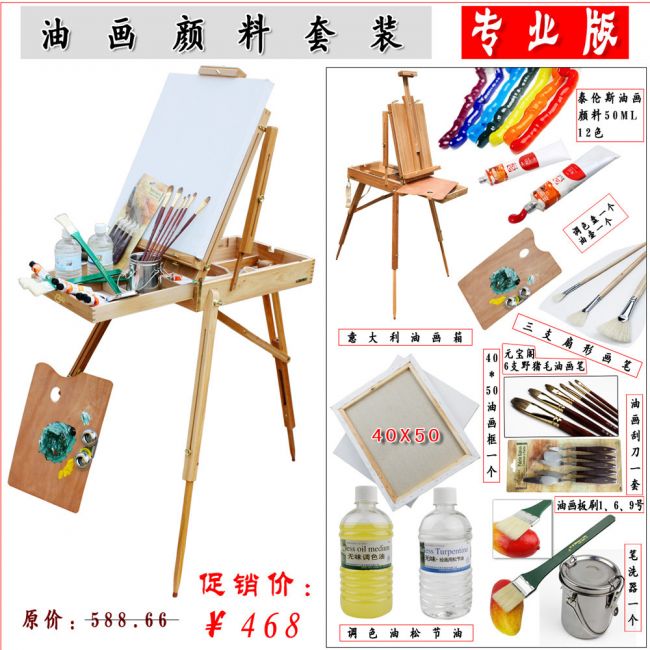 油画欣赏
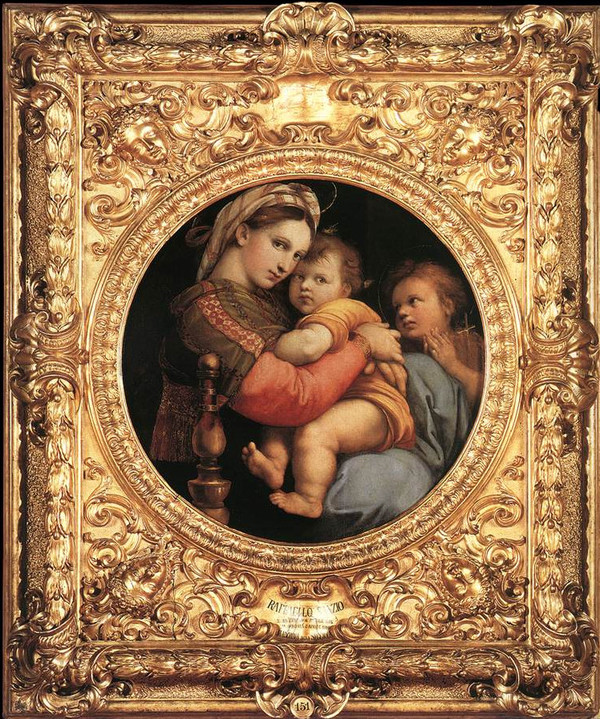 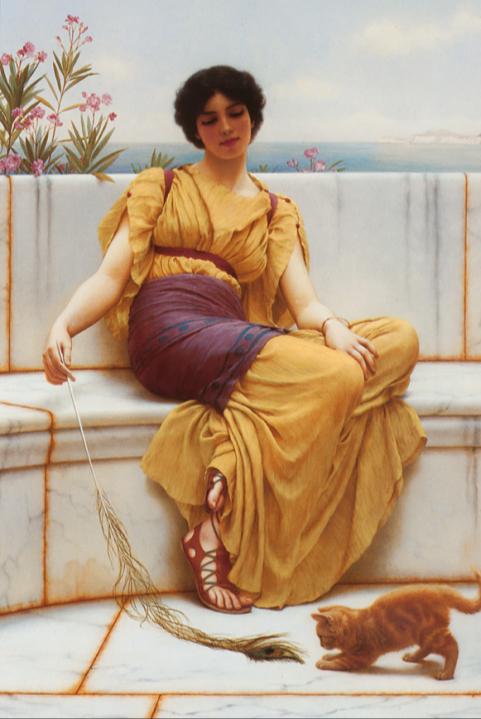 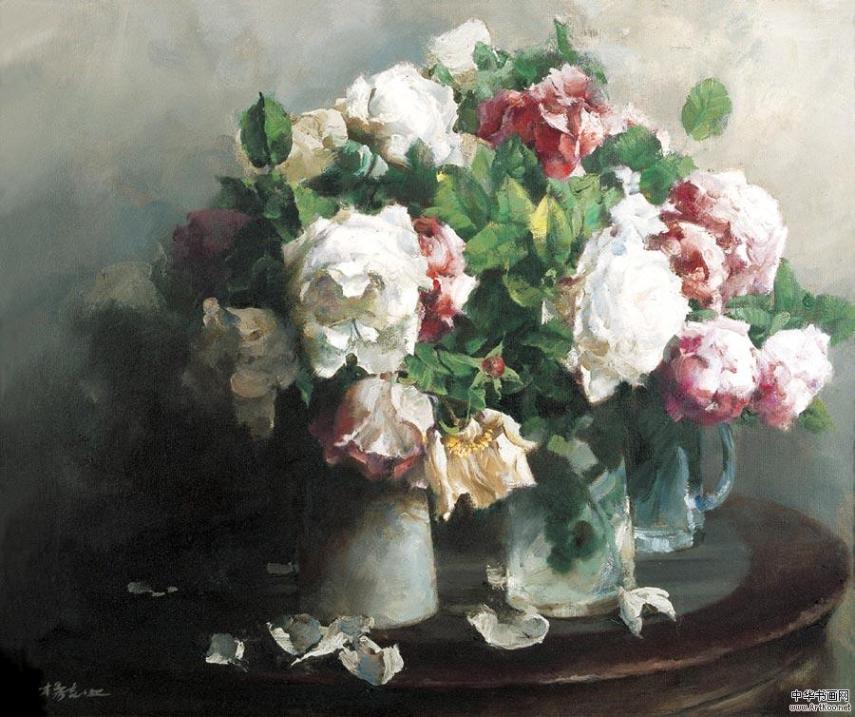 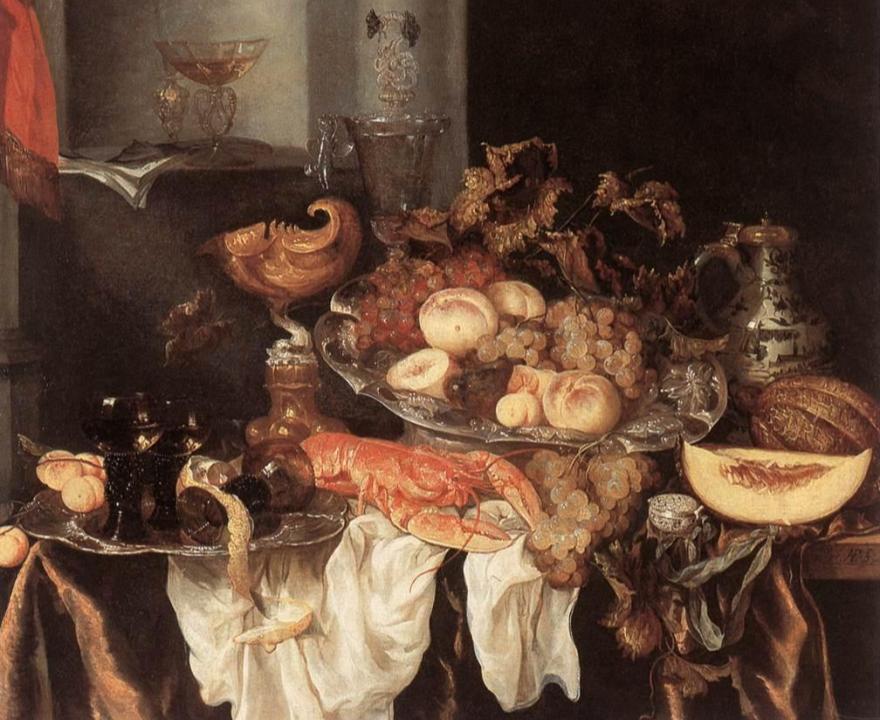 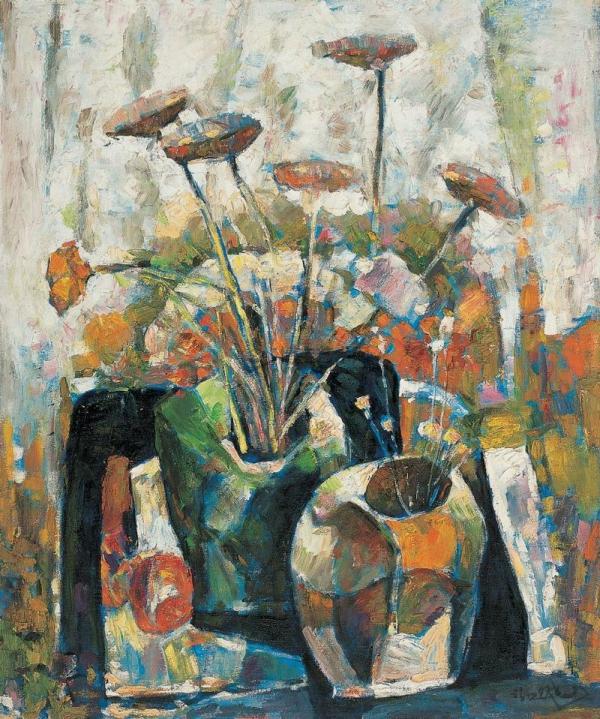 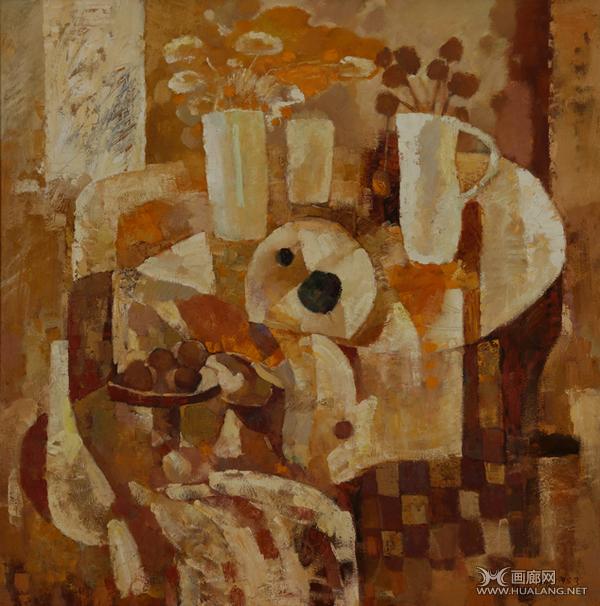 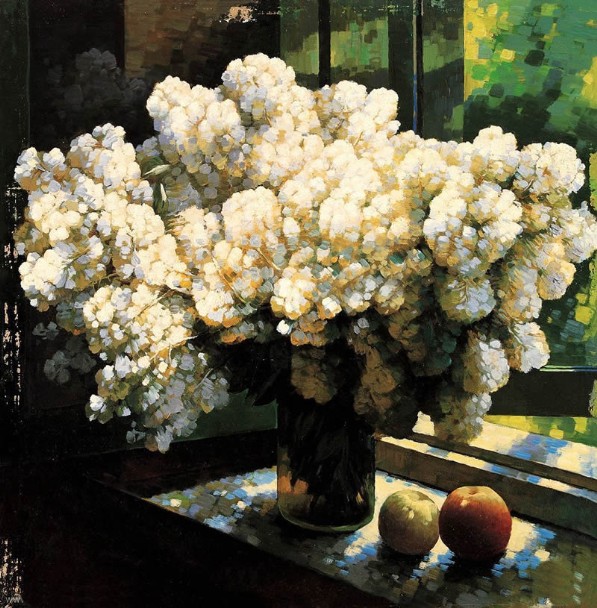 国画欣赏
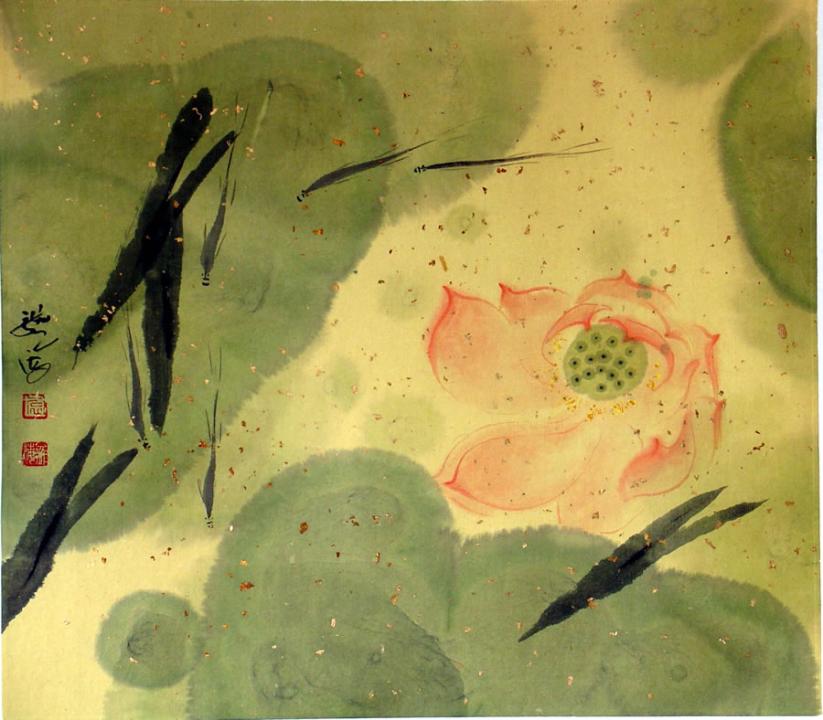 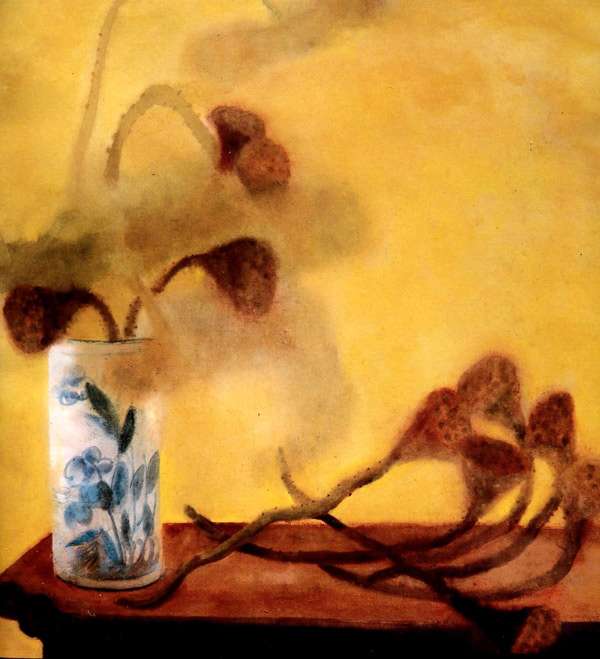 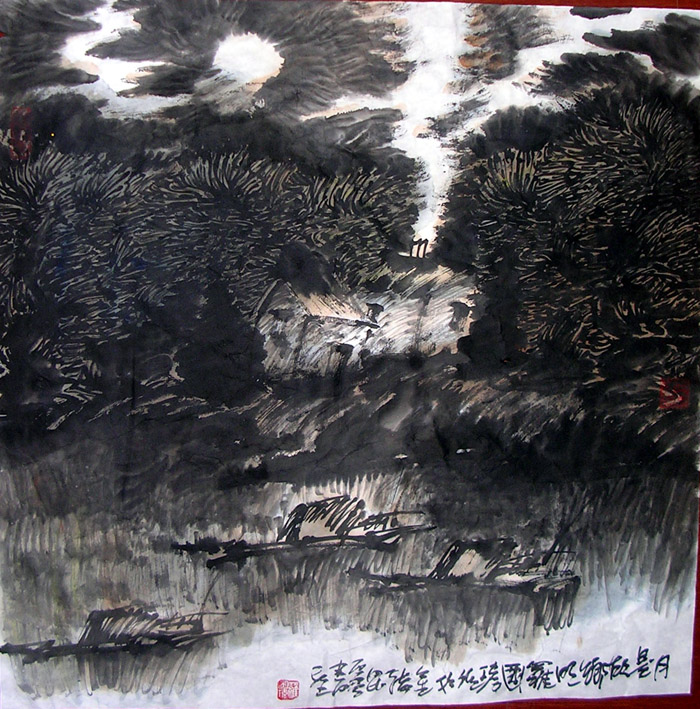 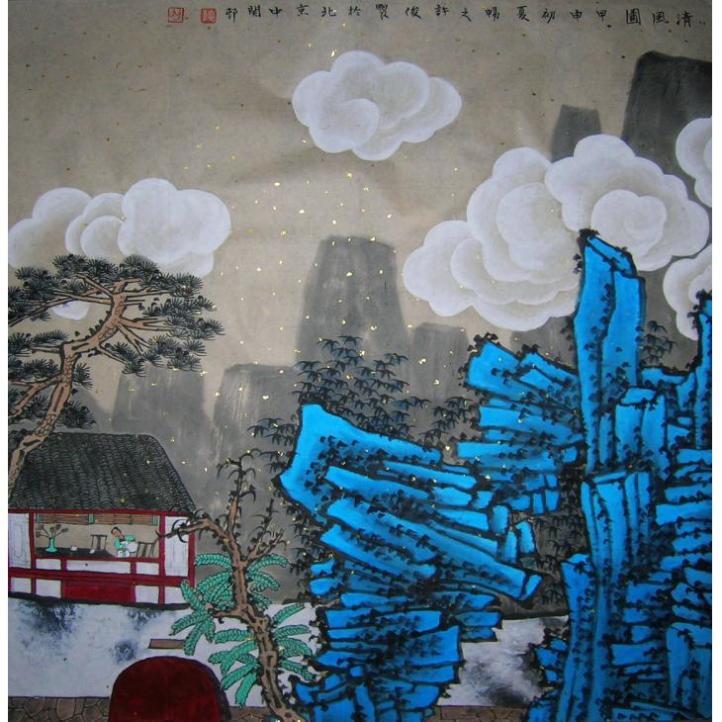 中国绘画是中国文化的重要组成部分，根植于民族文化土壤之中。它不单纯拘泥于外表形似，更强调神似。它以毛笔、水墨、宣纸为特殊材料，建构了独特的透视理论，大胆而自由地打破时空限制，具有高度的概括力与想象力，这种出色的技巧与手段，不仅使中国传统绘画独具艺术魄力，而且日益为世界现代艺术所借鉴，在东方以至世界艺术中都具有重要的地位与影响。难怪绘画大师毕加索说：“真正的艺术在东方。”